Информационно-аналитическая система мониторинга опасных небесных тел  и планирования противодействия астероидно-кометной опасности
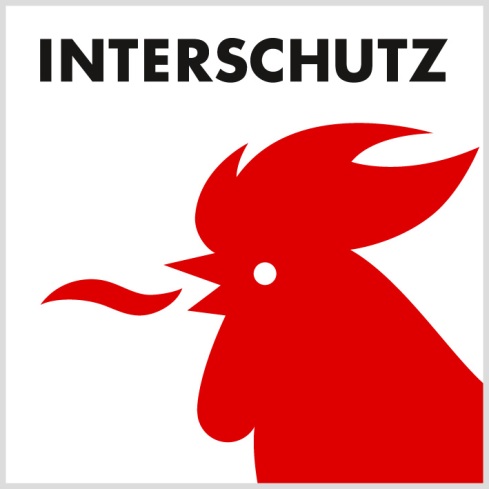 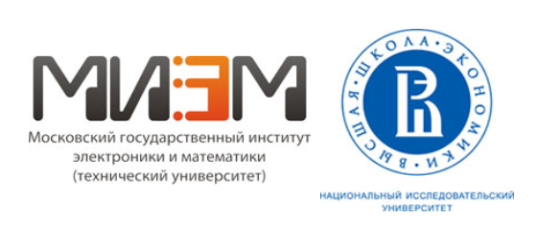 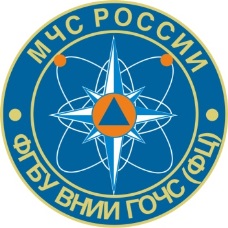 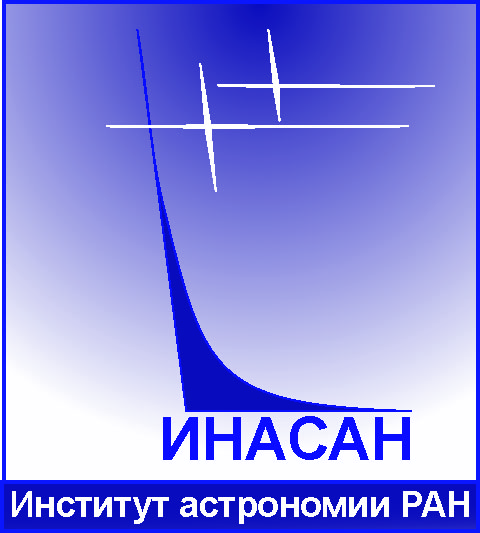 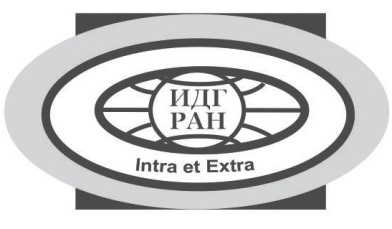 1
Ганновер,  июнь  2015 г.
Назначение системы
Информационно-аналитическая система мониторинга опасных небесных тел и планирования противодействия астероидно-кометной опасности (ИАС АКО) предназначена для обеспечения руководителей служб МЧС России интегральной аналитической информацией о текущей обстановке, о возможных вариантах взаимодействия опасного небесного тела с атмосферой или поверхностью Земли.
2
Функциональность ИАС АКО
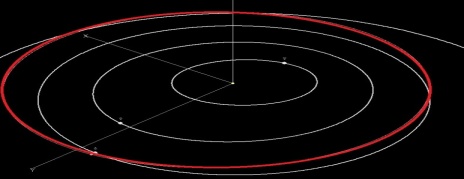 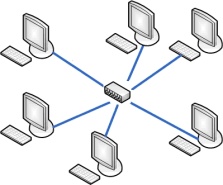 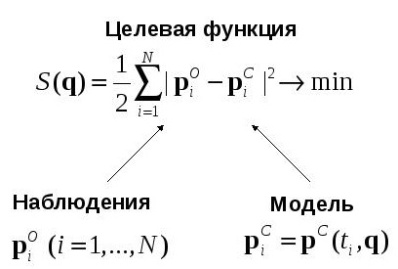 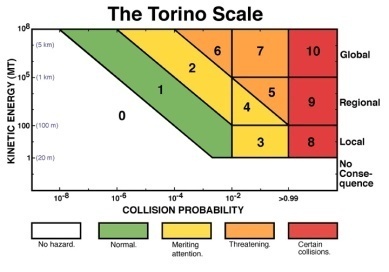 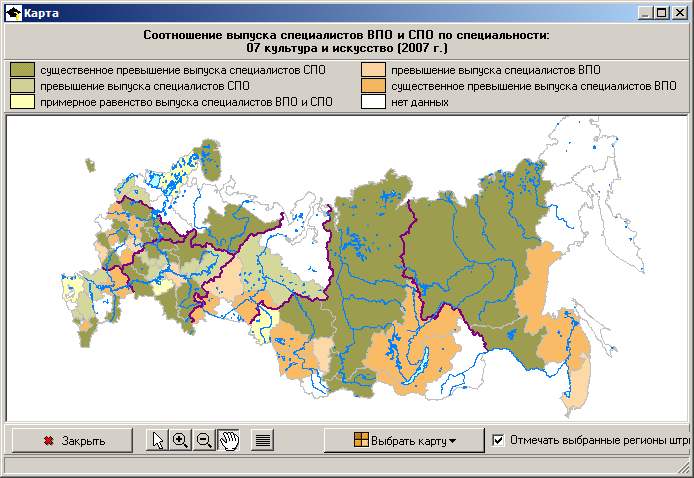 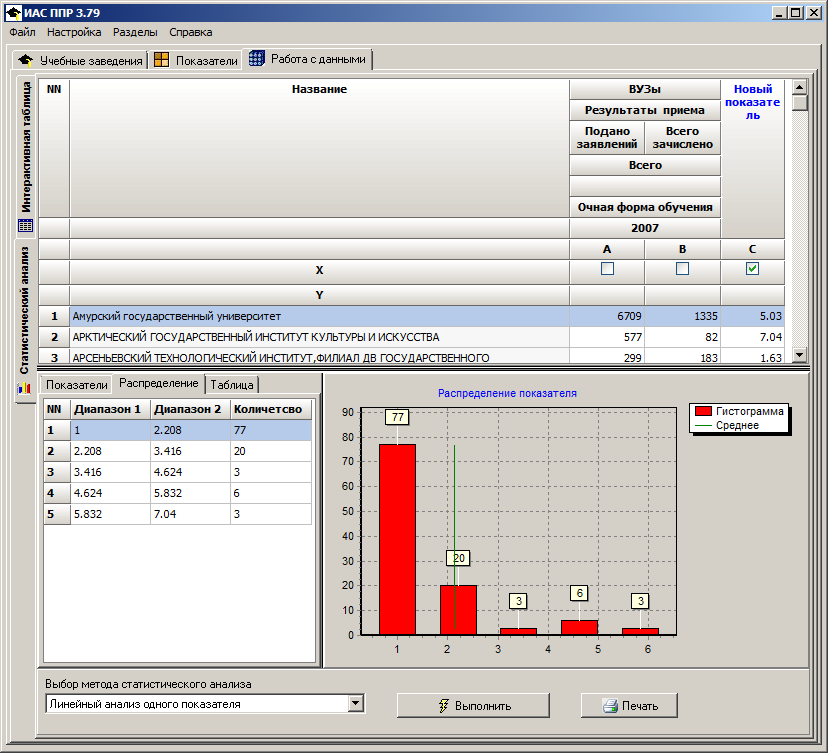 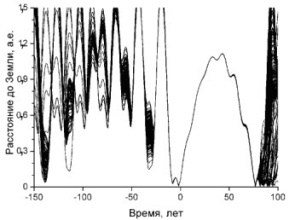 3
Структура  ИАС АКО
Подсистемы ИАС АКО:
	-  автоматизированного сбора информации;
	- прогнозно-аналитическая;
	- визуализации и публикации данных.
Хранилище данных, включающее:
	- базу данных;
 	- банк данных.
4
[Speaker Notes: Убрать модуль выдачи рекомендаций. Систему отчетных форм переименовать в Систему генерации отчетных форм и выдачи рекомендаций.]
Назначение блоков системы
Хранилище данных – интегрированный информационный ресурс ИАС АКО, включающий базу данных и банк данных и обеспечивающий организацию эффективного хранения и быстрого доступа к данным мониторинга околоземного космического пространства, а также к результатам моделирования, анализа и оценки сложившейся ситуации

Хранилище содержит данные наблюдений объектов исследования, орбитальные и физико-химические характеристики, результаты расчетов орбитальной эволюции при разных начальных условиях, данные для воспроизведения  результатов решения задач, сопутствующие справочники, а также полный комплекс результатов мониторинга и анализа характеристик опасного небесного тела на всех этапах его наблюдения (вплоть до момента взаимодействия с атмосферой или поверхностью Земли).
5
Банк данных последствий возможного падения небесных тел на определенную поверхность
Банк данных содержит:
каталог опасных небесных тел и их характеристики;
уточненные траектории движения небесных тел;
характеристики воздействия поражающих факторов и их сопроводительное описание; 
физические величины, описывающие количественные характеристики поражающих факторов;
границы зон воздействия поражающих факторов, их сопроводительное описание;
электронные географические карты с отображением результатов взаимодействия;
результаты внешних наблюдений процесса взаимодействия космического тела с атмосферой или поверхностью Земли;
рекомендации и инструкции по предупреждению последствий ЧС для данного космического тела.
Назначение блоков системы
Подсистема автоматизированного сбора информации – 
предназначена для  ввода данных из различных информационных источников как в ручном, так и в автоматизированном режимах. Система обеспечивает контроль поступающей информации на основе сравнения с условно-эталонными данными, формируемыми администратором системы.
7
Система автоматизированного сбора информации
Общий вид программного модуля сбора данных о наблюдениях околоземных объектов
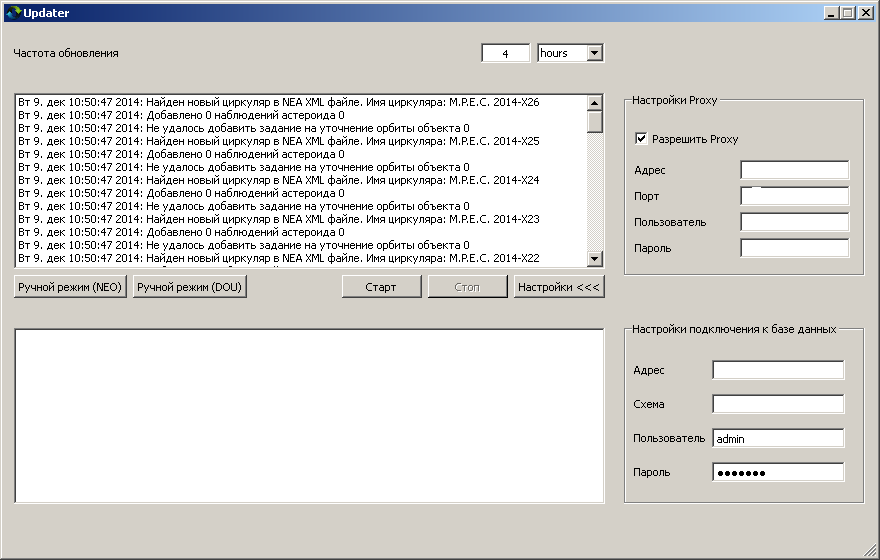 8
Система автоматизированного сбора информации
Общий вид программного модуля обработки данных о наблюдениях околоземных объектов
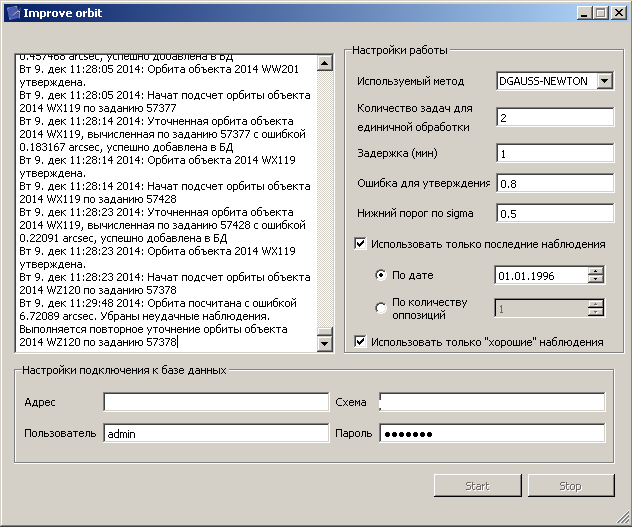 9
Назначение блоков системы
Прогнозно-аналитическая подсистема  включает:
программный комплекс для исследования эволюции орбит опасных небесных тел;
модуль определения (уточнения) орбит опасных тел;
модуль исследования эволюции орбит, позволяющий выявлять опасные траектории небесных тел;
модуль оценки вероятности столкновения;
модуль определения траектории падения тела;
модуль оценки последствий столкновений.
10
Прогнозно-аналитическая подсистема
Выполнения операции «Уточнение орбиты тела «ручной режим»
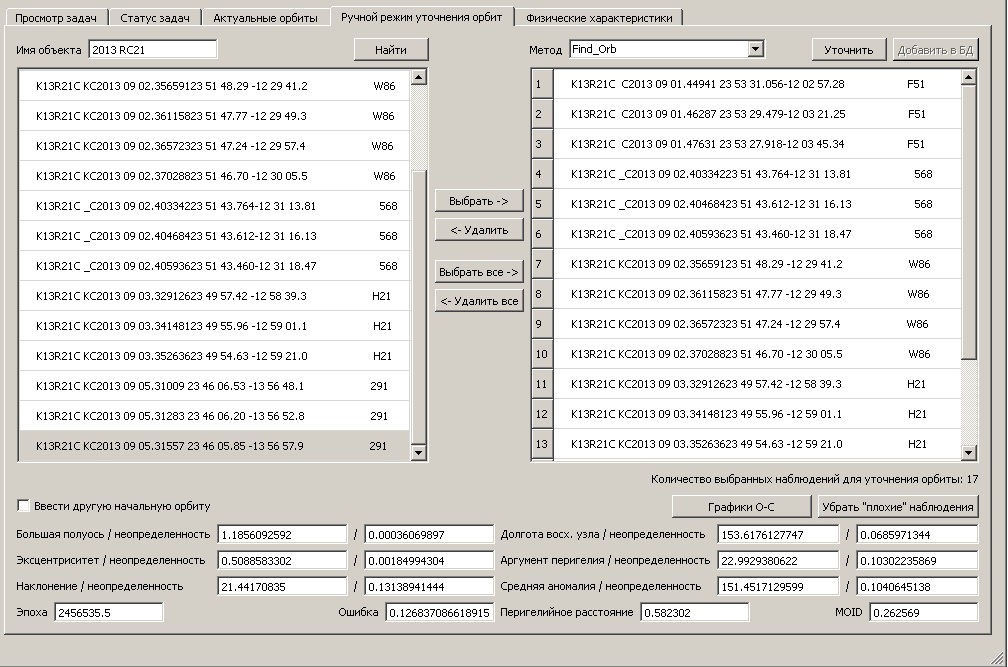 11
Программный комплекс для исследования эволюции орбит опасных небесных тел
Окно системы визуализации
Анимация движения Челябинского объекта
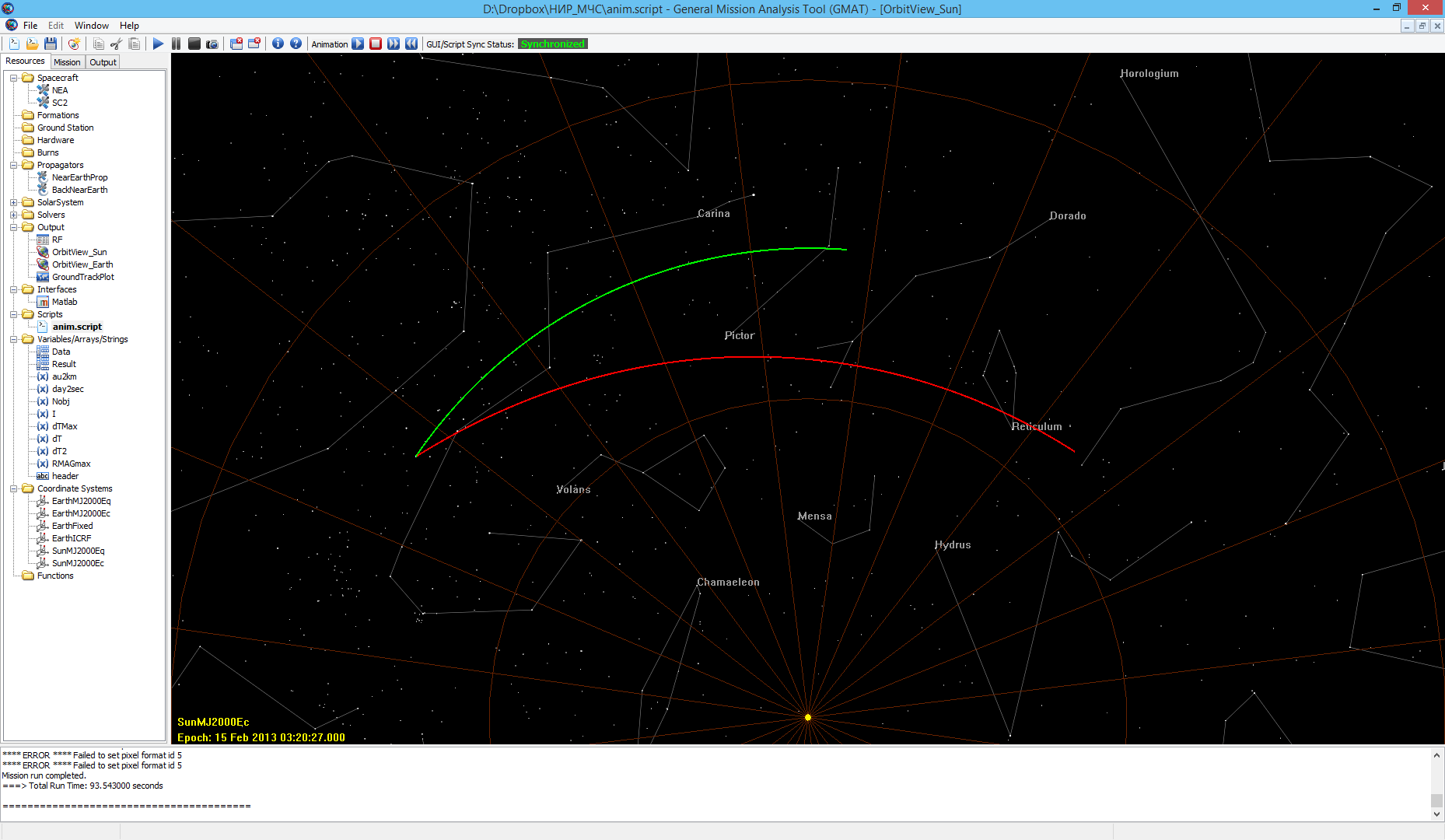 зеленая линия – траектория движения Земли,
 красная линия – траектория движения опасного небесного тела
12
[Speaker Notes: Окно системы визуализации на основе программного пакета GMAT (General Mission Analysis Tool).
В гелиоцентрической системе координат отображены траектория Земли (зеленая линия) и траектория сближения околоземного объекта (красная линия).
Желтая точка внизу – Солнце.]
Программный комплекс для исследования эволюции орбит опасных небесных тел
Траектория и трасса падения Челябинского объекта, отображенная в окне системы визуализации
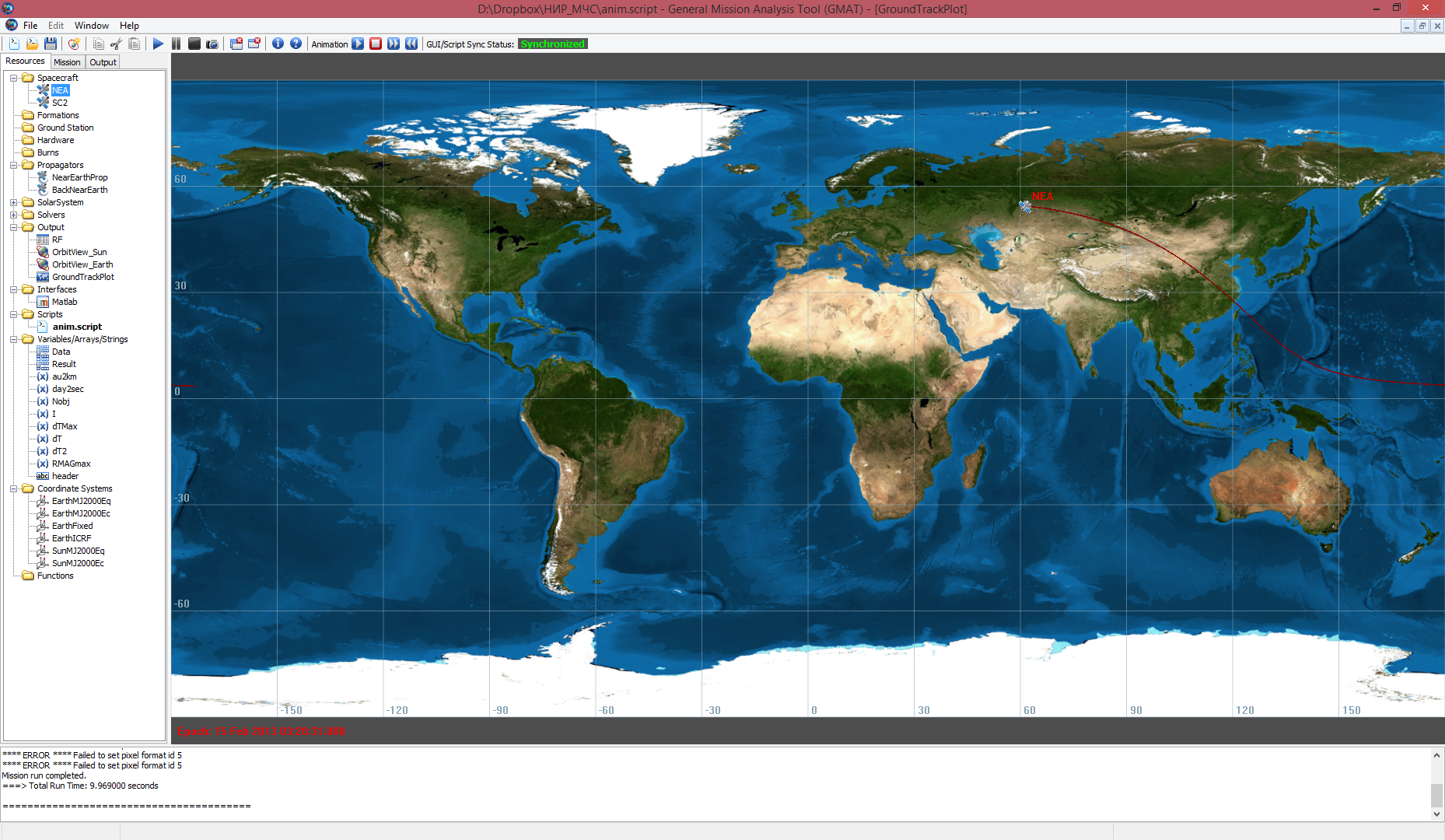 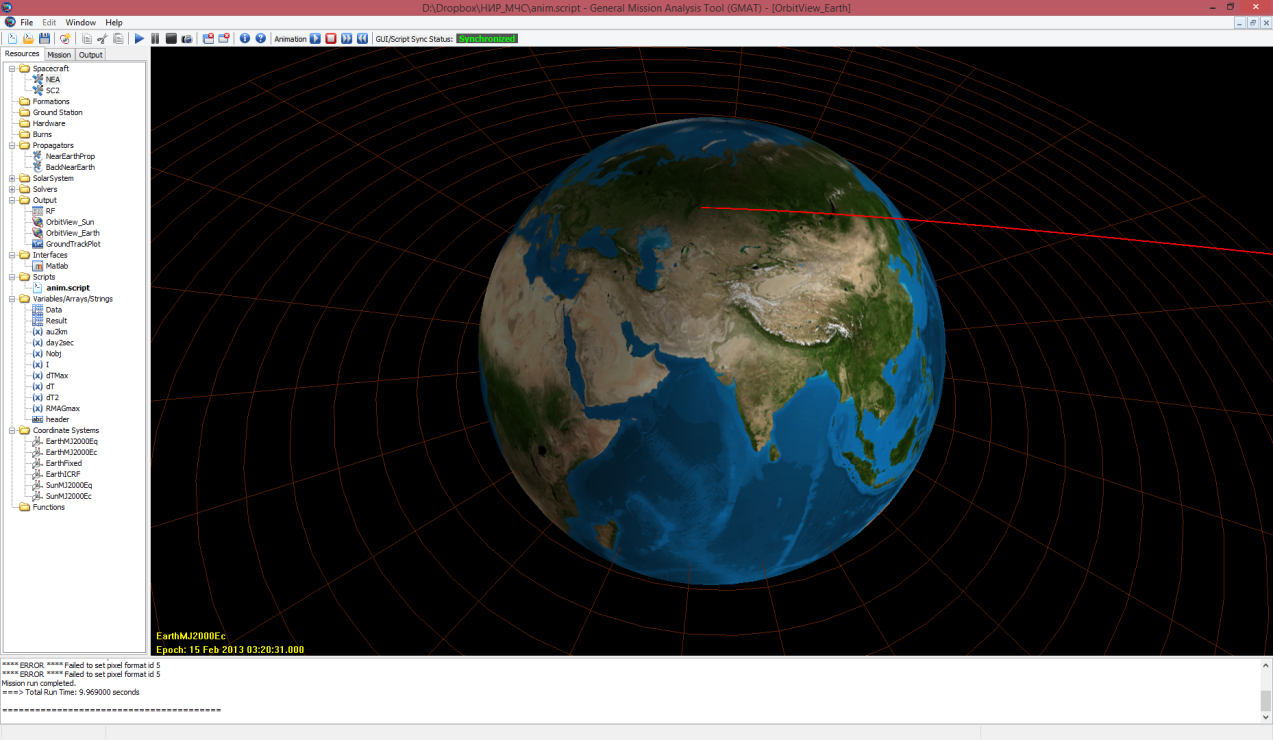 13
Модуль оценки последствий взаимодействия опасного тела с атмосферой или поверхностью Земли
Эффекты от взаимодействия опасного небесного тела с атмосферой или поверхностью Земли
При ударе о поверхность и образовании кратера:
изменение рельефа;
сейсмические эффекты;
образование плюма и ударной волны в атмосфере;
тепловое излучение и пожары;
выброс воды;
выброс пыли;
выброс климатически активных и/или токсичных газов;
образование цунами;
электромагнитные возмущения;
акустико-гравитационные волны;
химические реакции в атмосфере.
При пролете, торможении и разрушении  небесного тела в атмосфере:
ударная волна;
тепловое излучение и пожары;
электромагнитные возмущения;
сейсмические эффекты;
образование плюма.


При возвращении высокоскоростных выбросов в атмосферу:
акустико-гравитационные волны;
электромагнитные возмущения;
тепловое излучение и пожары.
14
Модуль оценки последствий взаимодействия опасного тела с атмосферой или поверхностью Земли
Анимация образования кратера
15
Модуль оценки последствий взаимодействия опасного тела с атмосферой или поверхностью Земли
Разрушающийся  метеороид кометного происхождения 			(ϱ~0.9 г/см3, D~100м, V~50 км/с)
Характерная последовательность событий:
падающее тело начинает испаряться, затем деформируется, распадается на фрагменты
 после испарения фрагментов образуется газовая струя, состоящая из паров и нагретого в ударной волне воздуха
высокоскоростная струя продолжает двигаться вдоль траектории со скоростью, близкой к начальной скорости метеороида
струя тормозится и расширяется, образуя протяженное  облако горячего и разреженного газа
облако начинает подниматься вверх, формируя атмосферный плюм
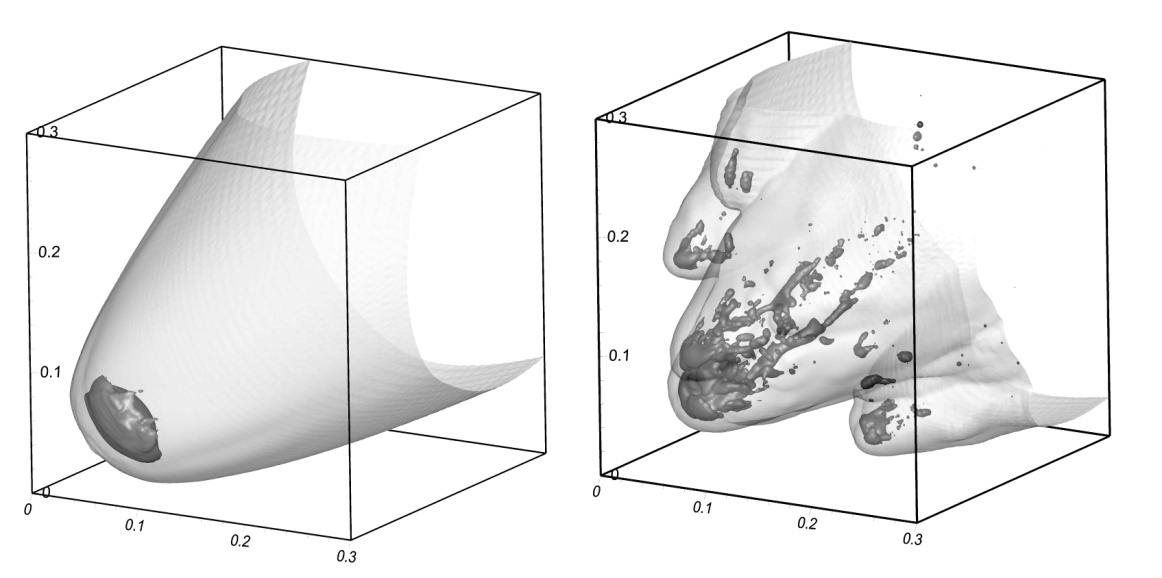 16
Модуль оценки последствий взаимодействия опасного тела с атмосферой или поверхностью Земли
Различные возможные сценарии импактов в зависимости от размера/материала  и угла траектории  :
Твердые фрагменты кометы  (D>100 м)   могут долететь до Земли при   ~ 900;  
500-метровый астероид может в  основном  сгореть в атмосфере при  ~ 50. 

Фиолетовый эллипс – параметры Тунгусского метеороида

Высота выделения энергии может существенно уменьшится (на 10-20 км),  если учитывать  эффект внутреннего трения между фрагментами .
17
Модуль оценки последствий взаимодействия опасного тела с атмосферой или поверхностью Земли  Моделирование Челябинского болида
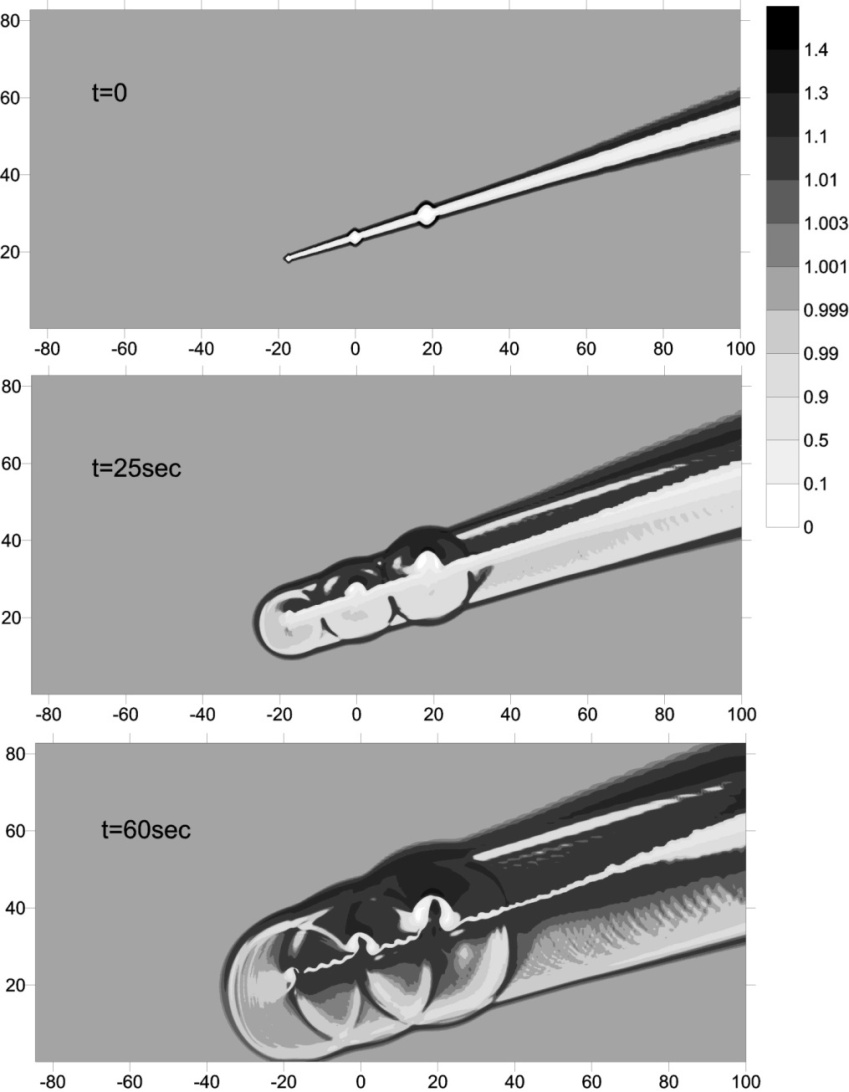 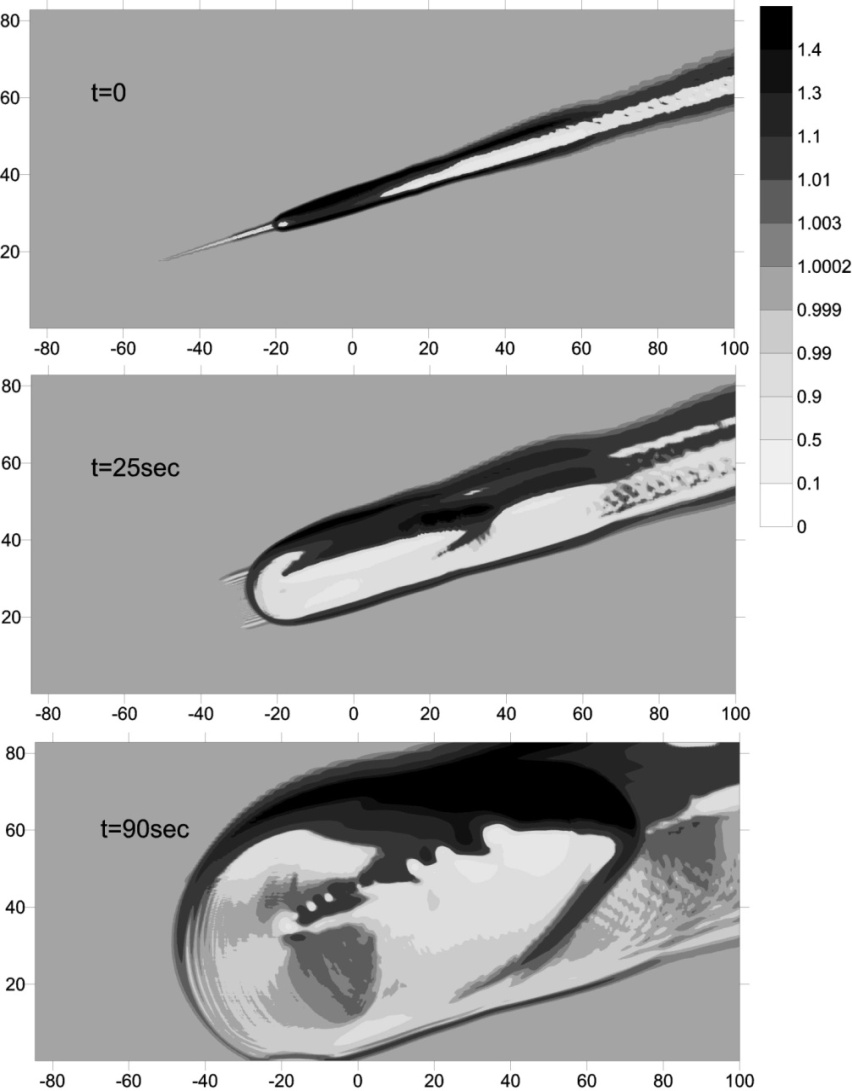 Характер энерговыделения влияет на распределение плотности и давления в формирующейся возмущенной области и ее эволюцию
Модуль оценки последствий взаимодействия опасного тела с атмосферой или поверхностью Земли  Моделирование Челябинского болида
Избыточное давление на поверхности
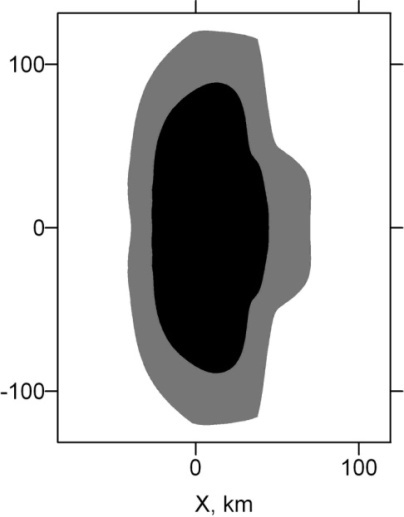 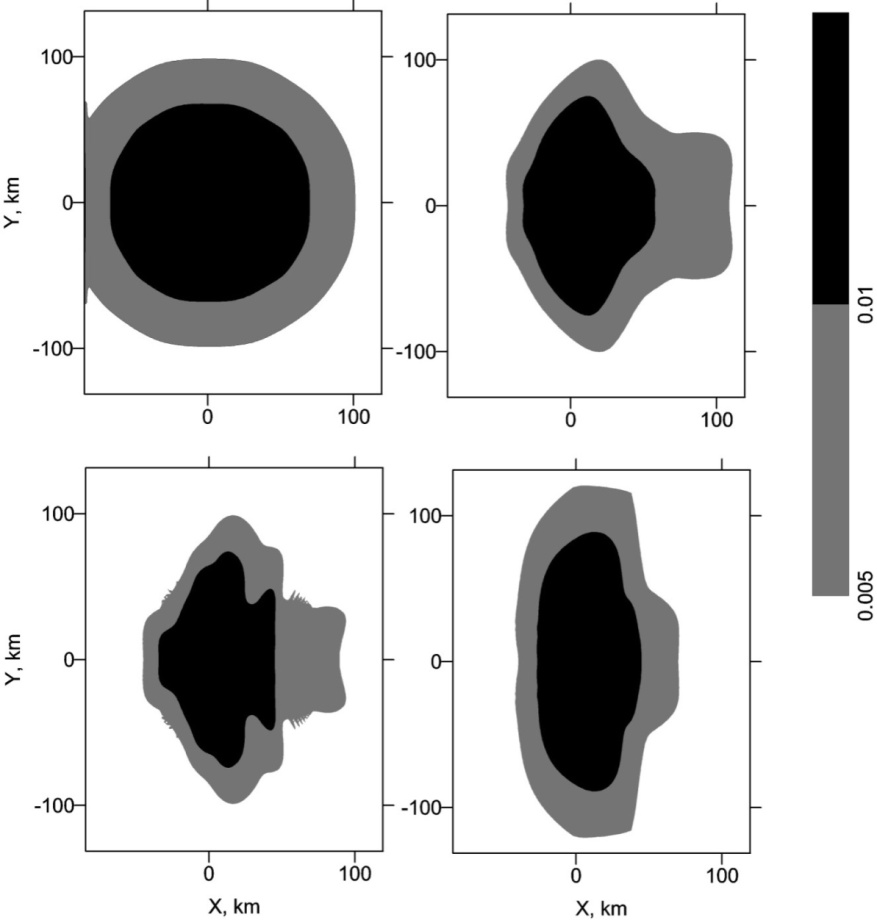 (3)
(1)
(4)
(2)
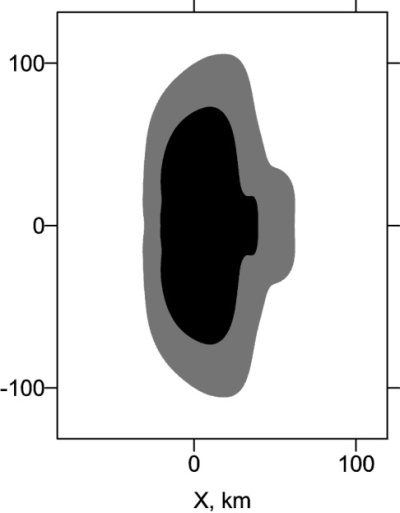 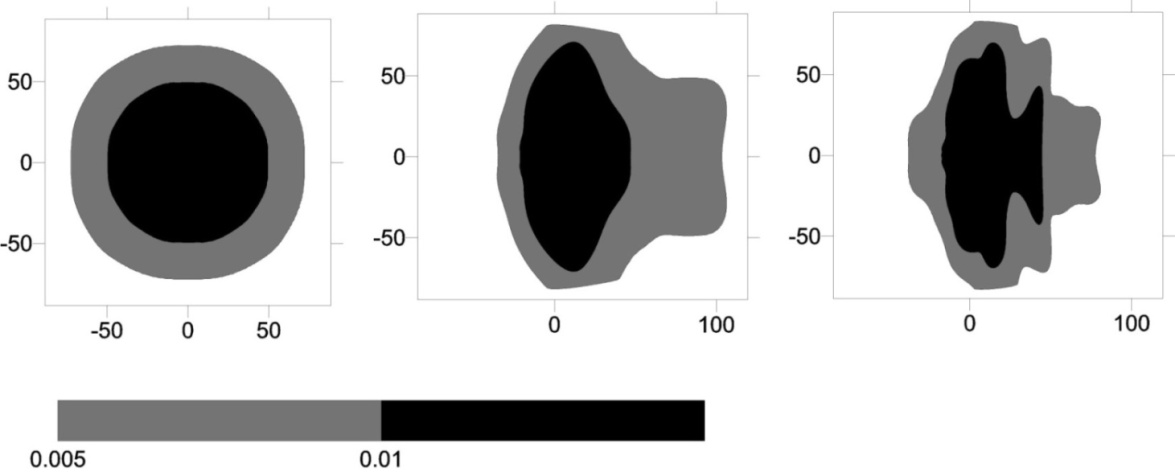 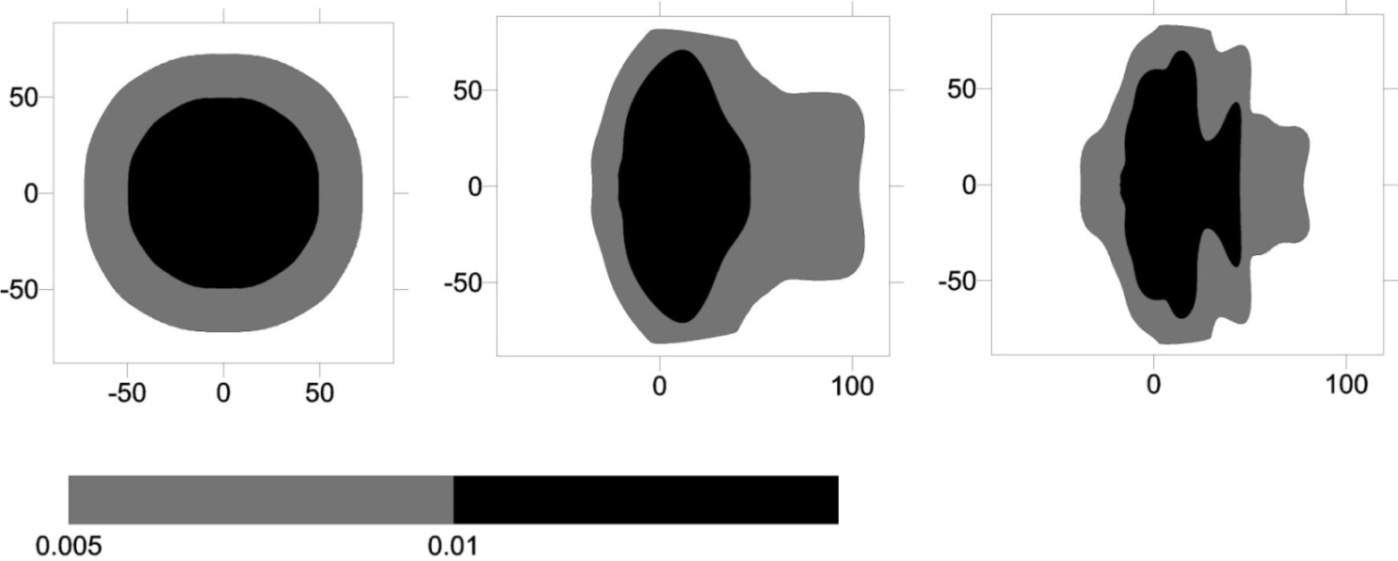 Размер области ~ 3√ E
Форма области ~ от профиля энерговыделения (пролета и разрушения в атмосфере)
Черная область >1000 Па, серая >500 Па
Энерговыделение (dE/dz), пропорциональное световой кривой (4), приводит к форме области избыточного давления, которая  ближе к коническому случаю (2), чем к точечному взрыву (1)
Модуль оценки последствий взаимодействия опасного тела с атмосферой или поверхностью Земли  Моделирование Челябинского болида
Избыточное давление на поверхности
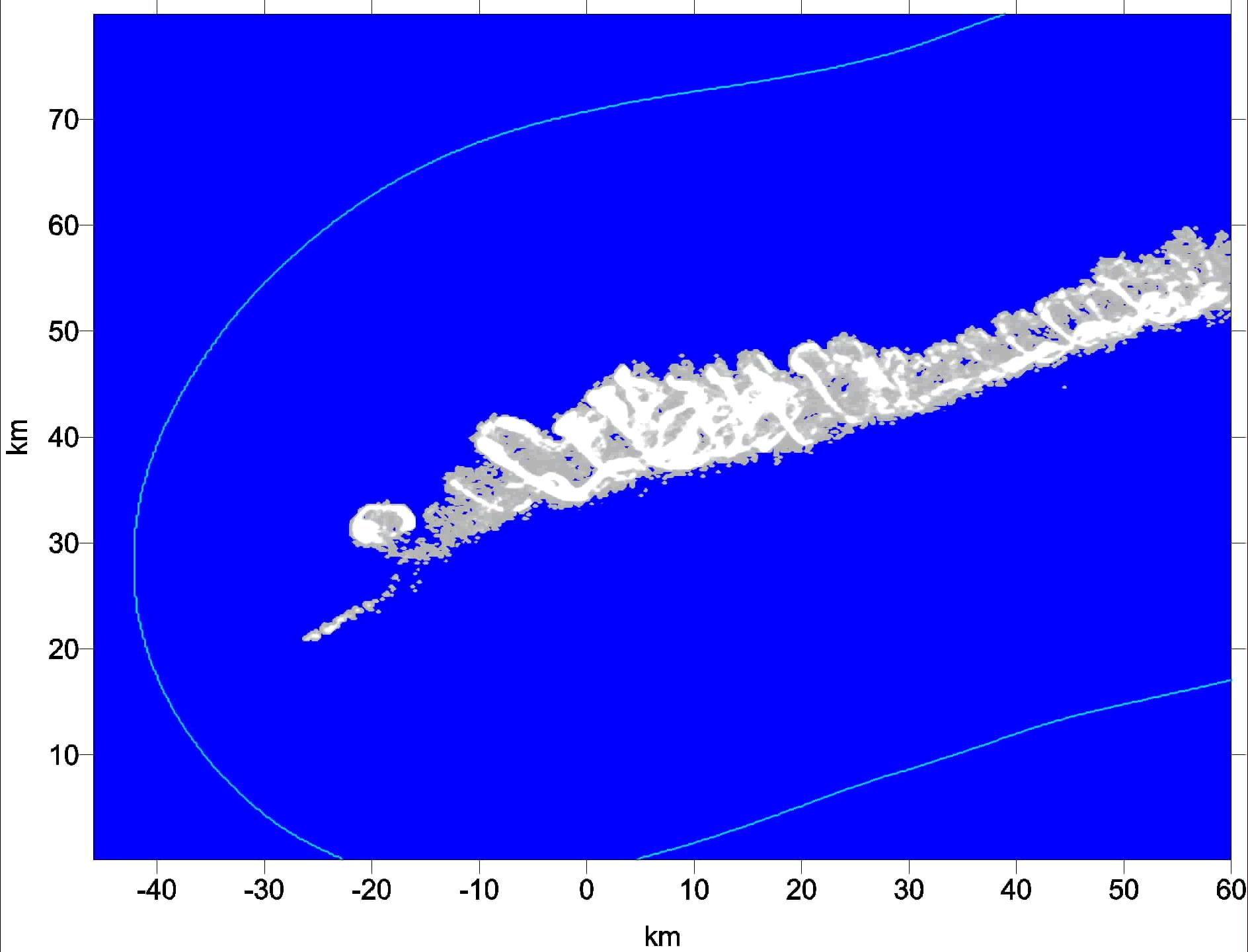 модель
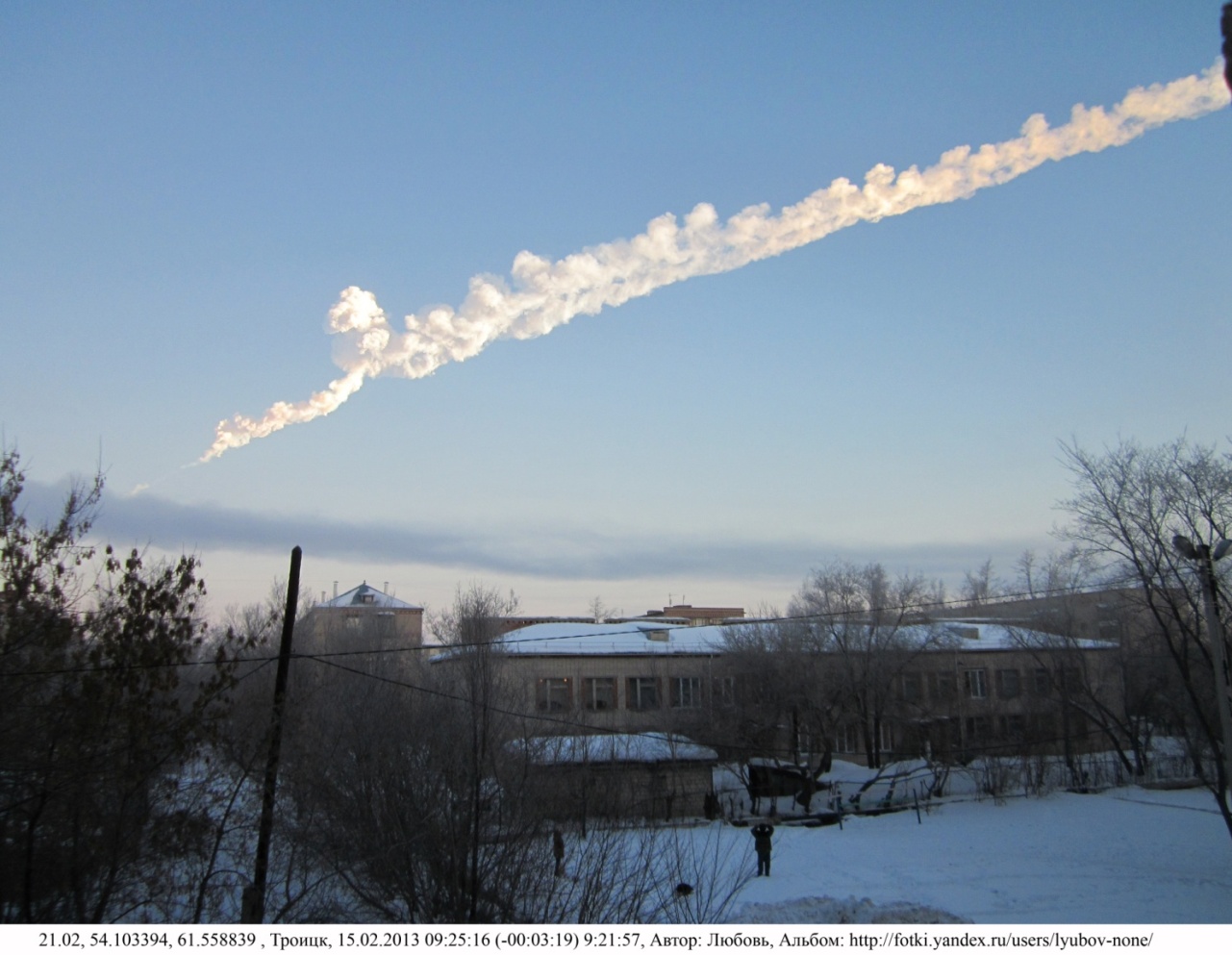 фото
~85 km S
Модуль оценки последствий взаимодействия опасного тела с атмосферой или поверхностью Земли  Моделирование Челябинского болида
Данные по разрушению стекол 
противоречивы
Избыточное давление на поверхности
Разрушение стекла
                  p (Pa)
5%                 690
50%               1445
90%               3730
Mannan & Lees,2005,
Разрушение стекла
                  p (Pa)
5%                 2000
10%               2500
90%               9000
Гельфанд, Сильников 2002
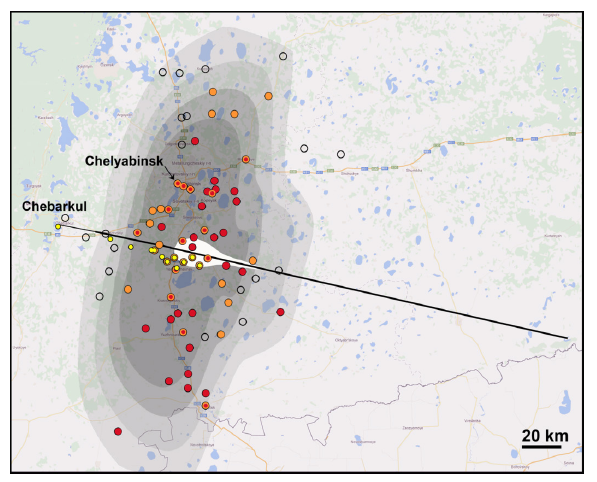 Контуры: 
(от темного к светлому)
300 кт p>1000 Па, 
520 кт p>1000 Па, 
300 кт p>500 Па, 
520 кт p>500 Па
- зависит от размера (часто – школы, клубы, магазины)
от толщины, локальных эффектов 
(особенно в городе)
Brown et al.: ~12% стекол разбито
p~2600-4000 Па
Мы приняли: 
 p~500 Па – редкие стекла разбиты
 p~1000 Па – разбито заметное количество
Форма поврежденной области: энергия метеороида выделялась не в одной точке, а вдоль значительного участка траектории
Красные – разрушения (официальные данные)
Оранжевые – разрушения, полевые данные
Черные пустые  – нет разрушений
Желтые – метеориты
Модуль оценки последствий взаимодействия опасного тела с атмосферой или поверхностью Земли  Моделирование Челябинского болида
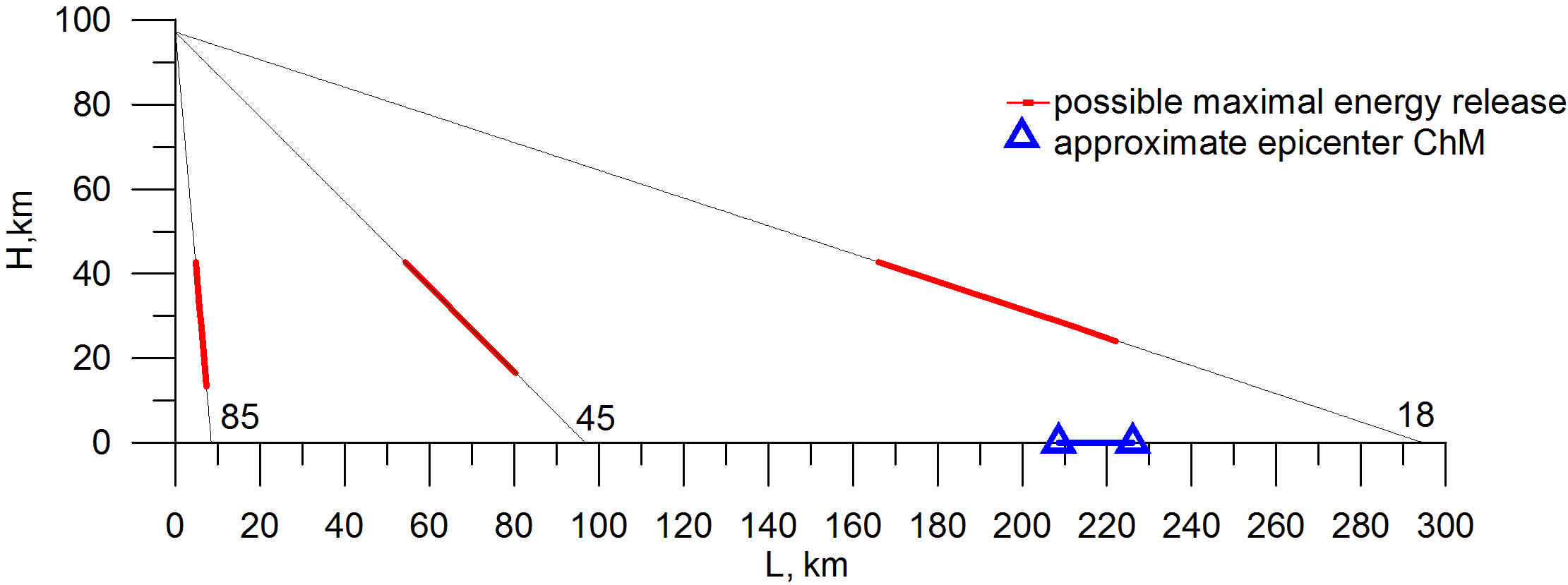 В зависимости от угла входа небесного тела в атмосферу сдвигаются центр зоны поражения  и эффективная высота энерговыделения.

Ущерб, нанесенный Челябинским метеороидом, был бы значительнее, если бы его траектория была более вертикальной
Назначение блоков системы
Подсистема визуализации и публикации данных и результатов расчетов обеспечивает:
формирование , сохранение и печать отчетных форм;

экспорт полученных  выходных отчетных форм в стандартные офисные приложения;

формирование комплексных сведений об опасном  небесном объекте, позволяющих оценить степень воздействия на местность и объекты инфраструктуры.
23
Подсистема визуализации и публикации данных и результатов расчетов
Начальный вид модуля подготовки электронных карт
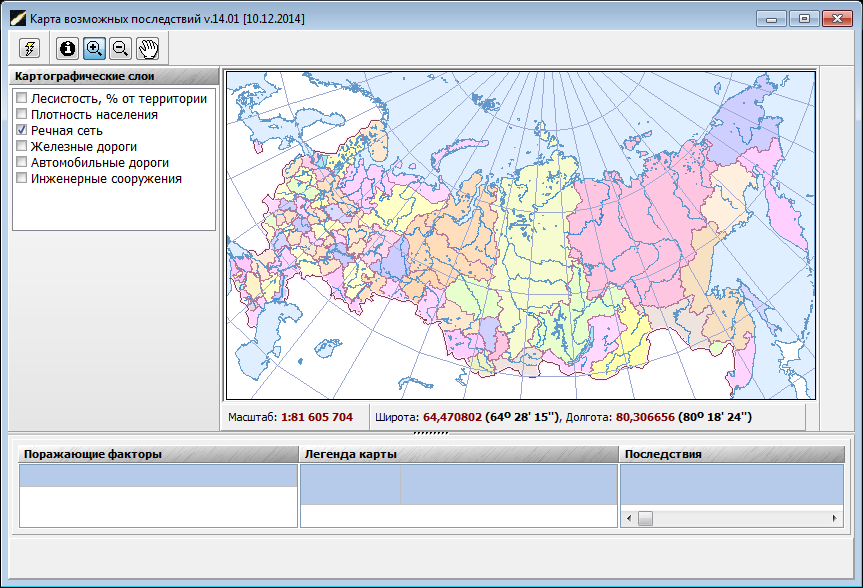 24
Подсистема визуализации и публикации данных и результатов расчетов
Отображение поражающего фактора (воздушная волна)
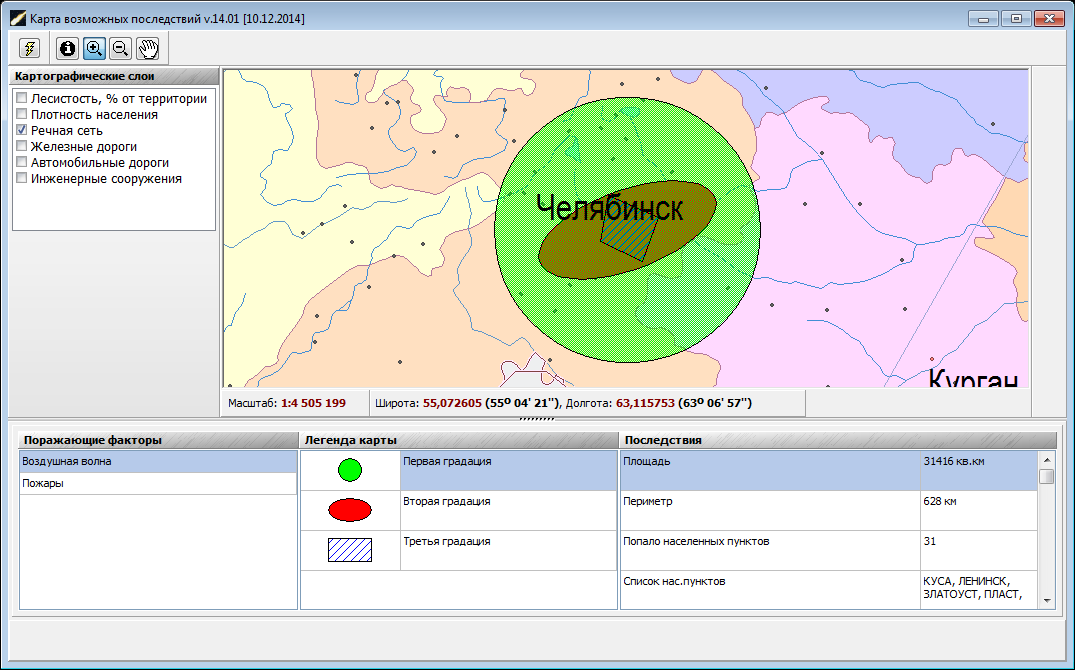 25
Подсистема визуализации и публикации данных и результатов расчетов
Отображение поражающего фактора (пожары)
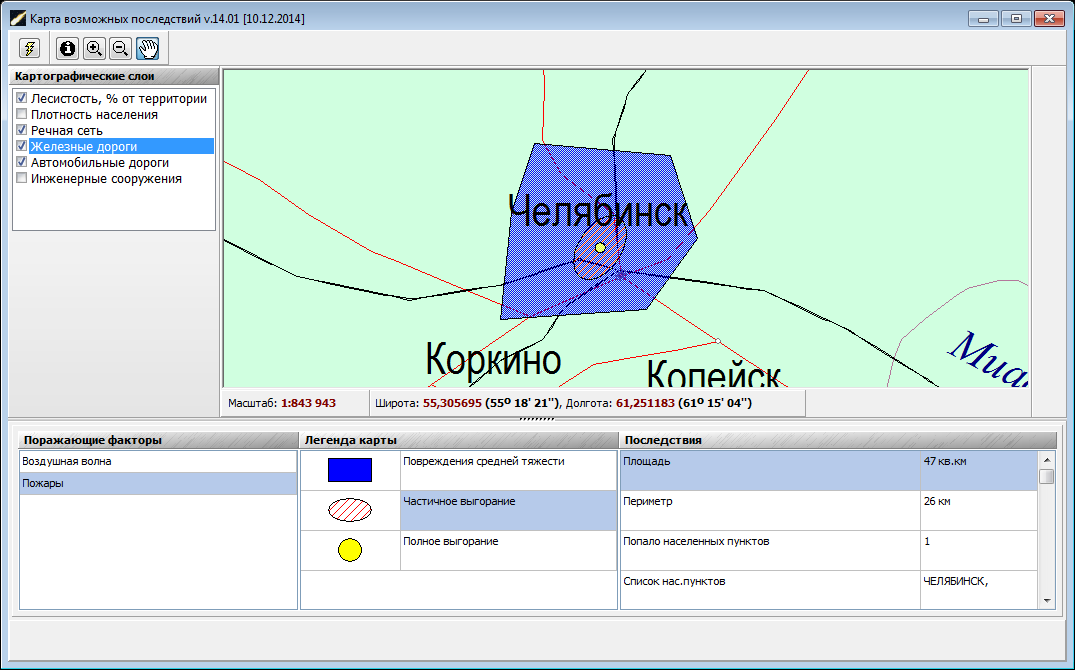 26
Перспективы развития ИАС АКО
Интеграция ИАС АКО с Единой государственной системой предупреждения и ликвидации чрезвычайных ситуаций, что позволит повысить эффективность системы поддержки принятия решений в чрезвычайных ситуациях, связанных с АКО.
27
ИАС АКО разработана по заданию МЧС России.

В создании системы принимали участие:

 Национальный исследовательский университет «Высшая школа экономики»,

 Институт астрономии РАН,

 Институт динамики геосфер РАН,

 Всероссийский научно-исследовательский институт по проблемам гражданской обороны и чрезвычайных ситуаций МЧС России.
28
Спасибо за внимание!
29